Neural Networks
Supervised learning
The Data Science Process
Ask an interesting question
Get the Data
Build a model
Fit the model
Validate the model
Explore the Data
Model the Data
Communicate/Visualize the Results
Machine Learning
Supervised learning
Unsupervised learning
Discrete
Continuous
Machine Learning
X1, X2,…, Xp
predictors
features
covariates
Y1, Y2, …, Ym
outcome
response variable
Continuous variable
n  observations
p predictors
Machine Learning
X1, X2,…, Xp
predictors
features
covariates
Y1, Y2, …, Ym
outcome
response variable
Continuous variable
Regression
n  observations
p predictors
Machine Learning
X1, X2,…, Xp
predictors
features
covariates
Y1, Y2, …, Ym
outcome
response variable
Binary variable
Classificationn
n  observations
p predictors
Statistical Model
We assume that the response variable, , relates to the predictors, , through some unknown function expressed generally as:



Here,  is the unknown function expressing an underlying rule for relating  to , b is the amount (unrelated to ) that  differs from the rule 

A statistical model is any algorithm that estimates . We denote the estimated function as
Statistical Model
We assume that the response variable, , relates to the predictors, , through some unknown function expressed generally as:



The question is then, how well do we want to know f /  ?

- We want to understand the mechanism underlying the data: in this case we really need to find the “correct” expression for f.

- We only want to use  to predict the response for yet unknown predictor values: we may not need a correct expression for f, as long as the prediction is correct!
Statistical Model
We assume that the response variable, , relates to the predictors, , through some unknown function expressed generally as:



Building a model, non necessarily realistic, for f:
- Try polynomial function
- Try any mathematical function
Statistical Model
We assume that the response variable, , relates to the predictors, , through some unknown function expressed generally as:



Building a model, non necessarily realistic, for f:
- Try polynomial function
- Try any mathematical function
- Use a simple tool for building f: the perceptron!
The perceptron
X1
X2
XN
Input
(Predictor)
Output
(Response: here, classification
The perceptron classifies the input vector X into two categories.
The perceptron
X1
X2
XN
Input
(Predictor)
Output
(Response: here, classification
The perceptron classifies the input vector X into two categories.
Add weights w to all predictors, and a bias b
The perceptron
X1
X2
XN
Input
(Predictor)
Output
(Response: here, classification
The perceptron classifies the input vector X into two categories.
Add weights w to all predictors, and a bias b
Define simple “function” S as weighted sum of the predictors plus a bias
The perceptron
X1
T
X2
Threshold Unit
XN
Input
(Predictor)
Output
(Response: here, classification
The perceptron classifies the input vector X into two categories.
Add weights w to all predictors, and a bias b
Define simple “function” S as weighted sum of the predictors plus a bias
Add threshold to the function S
The perceptron
X1
T
X2
Threshold Unit
XN
Input
(Predictor)
Output
(Response: here, classification
If the weights, bias, and threshold T are not known in advance, the perceptron
must be trained.  Ideally, the perceptron must be trained to return the correct
answer on all training examples, and perform well on examples it has never seen.

The training set must contain both type of data (i.e. with “1” and “0” output).
The perceptron
The output F is a function of S: it is often set discrete (i.e. 1 or
	0), in which case the function is the step function.
1
0
0
The perceptron
The output F is a function of S: it is often set discrete (i.e. 1 or
	0), in which case the function is the step function.
	



For continuous output, often use a sigmoid:
1
0
0
1
1/2
0
0
The perceptron
The output F is a function of S: it is often set discrete (i.e. 1 or
	0), in which case the function is the step function.
	



For continuous output, often use a sigmoid:
1
0
0
1
1/2
0
0
A popular alternative is the Rectifier Unit (ReLu):
0
0
The perceptron
The output F is a function of S: it is often set discrete (i.e. 1 or
	0), in which case the function is the step function.
	



For continuous output, often use a sigmoid:
1
0
For the step function, we can set the bias to 0
0
1
1/2
0
0
A popular alternative is the Rectifier Unit (ReLu):
0
0
Example: the NOT gate
T
X
Example: the NOT gate
T
X
Possible solution:
X1
T
Example: the AND gate
X2
X1
T
Example: the AND gate
X2
Possible solution:
X1
T
Example: the OR gate
X2
X1
T
Example: the OR gate
X2
Possible solution:
The perceptron
Training a perceptron:

Find the weights W that minimizes the error function:
P: number of training data
: training vectors
: output of the perceptron
 : target value for
Use steepest descent:

	- compute gradient: 

	- update weight vector:

	- iterate
(ε: learning rate)
X1
T
Example: the XOR gate
X2
X1
T
Example: the XOR gate
X2
Cannot find a solution 
with a “simple” perceptron
A more complex network the XOR gate
X1
TA
TB
X2
A more complex network the XOR gate
X1
TA
T
TB
X2
A more complex network the XOR gate
X1
TA
T
TB
X2
“Hidden layer”
“Output layer”
A more complex network the XOR gate
X1
0.5
1.5
-1.5
X2
Neural Network
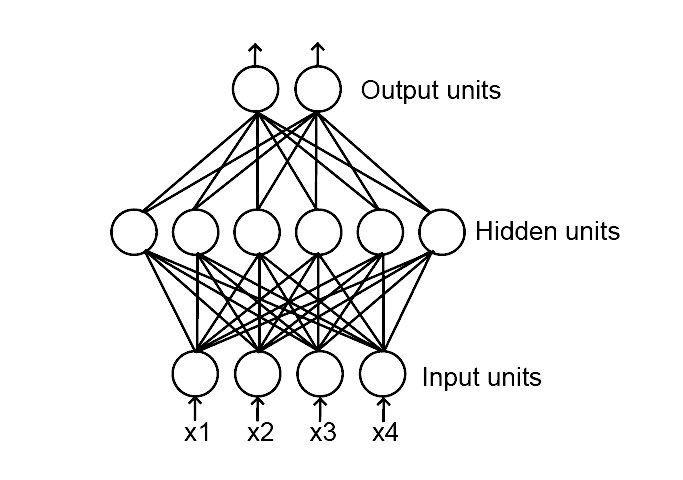 A complete neural network
 is a set of perceptrons
 interconnected such that
 the outputs of some units
 becomes the inputs of other
 units.  Many topologies are
 possible!
Neural networks are trained just like perceptron, by minimizing an error function:
Machine Learning / AI